EVALUATION OF MARKETING STANDARDS(contained in the CMO Regulation,the “Breakfast Directives” andCMO secondary legislation)Tender N°AGRI-2017-EVAL-09
PowerPoint Presentation
November 2019
1
Table of contents
Contents and objectives of the Evaluation
Key Regulations
Objectives
Evaluation questions
Product scope of the evaluation
In-depth analysis in selected Member States
Evaluation methodology
Conclusions on theme I – effectiveness
Conclusions on theme II – efficiency
Conclusions on theme III – relevance
Conclusions on theme IV – coherence
Conclusions on theme V – EU added value
Recommendations
2
OBJECTIVES
METHODOLOGY
THEME 1
THEME 2
THEME 3
THEME 4
THEME 5
RECOMMENDATIONS
Contents and objectives of the Evaluation
3
OBJECTIVES
METHODOLOGY
THEME 1
THEME 2
THEME 3
THEME 4
THEME 5
RECOMMENDATIONS
EU marketing standards
EU marketing standards are a set of rules to ensure that the market is supplied with agricultural products of a standardised and satisfactory quality to meet consumer expectations, to facilitate trading and to ensure a level playing field for EU producers. 

EU marketing standards concern external qualities of products (e.g. fruits and vegetables) as well as non-visible qualities that result from a particular production process (e.g. water content in poultry meat or percentage of oleic acid in olive oil).
4
OBJECTIVES
METHODOLOGY
THEME 1
THEME 2
THEME 3
THEME 4
THEME 5
RECOMMENDATIONS
Key EU Legislation
CMO Regulation (EU) No 1308/2013
Secondary CMO Regulation
Olive Oil
(EU) No 29/2012
(EEC) No 2568/91
F&V
(EU) No 543/2011
(EC) No 1666/199
Bananas
(EU) No 1333/2011
Eggs
(EC) No 589/2008
Hatching eggs poultry chicks
(EC) No 617/2008
Poultry meat
(EC) No 543/2008
Bovine meat
(EC) No 566/2008
Hops
(EC) No 1850/2006
Spreadable fats, milk products
(EC) No 445/2007
Dairy pr.
Comm. Decision (2010/791/EU)
Breakfast Directives
Coffee and chicory extracts
Directive 1999/4/EC
Cocoa and chocolate products
Directive 2000/36/EC
Sugars intended for human consumption
Council Directive 2001/111/EC
Fruit jams, jellies and marmalades
Council Directive 2001/113/EC
Dehydrated milk
Council Directive 2007/61/EC
Fruit juices
Council Directive 2001/112/EC
Honey
Council Directive 2001/110/EC
5
OBJECTIVES
METHODOLOGY
THEME 1
THEME 2
THEME 3
THEME 4
THEME 5
RECOMMENDATIONS
Objectives of the Evaluation
To assess five themes: the relevance, coherence, effectiveness, efficiency and EU added value of the currently applicable EU marketing standards for food products:
To support the management of the measures related to marketing standards policy
To enhance accountability
To improve the application of the policy

Conclusions drawn from the replies to the evaluation questions were aimed at: 
assessing which marketing standards can be considered as good practices, or bad examples, independently from the sector, but with regard to their type and targeted stakeholder; 
identifying needs, problems and issues that have not been adequately addressed by EU marketing standards, and which would hence need to be addressed; 
identifying the needs for intervention (or lack thereof) in the sectors currently not covered by EU marketing standards. 
The final goal of the evaluation was to provide insights for policy recommendations aimed at addressing the identified issues through the improvement of existing provisions or the design of new ones.
6
OBJECTIVES
METHODOLOGY
THEME 1
THEME 2
THEME 3
THEME 4
THEME 5
RECOMMENDATIONS
Evaluation questions
7
OBJECTIVES
METHODOLOGY
THEME 1
THEME 2
THEME 3
THEME 4
THEME 5
RECOMMENDATIONS
Product scope of the evaluation
: included in the scope and focus of the evaluation
= : included in the scope but not focus of the evaluation
: not included in the evaluation scope
8
OBJECTIVES
METHODOLOGY
THEME 1
THEME 2
THEME 3
THEME 4
THEME 5
RECOMMENDATIONS
In-depth analysis in selected Member States
In-depth data collection and analysis was carried out for a selection of 18 MS.
The analysis was focused on seven main sectors:
Poultry meat
Dairy products
Eggs
Fresh fruit & vegetables
Processed fruit & vegetables
Olive oil
Hops
The MS selected for in-depth analysis were chosen based on their relative importance in terms of production and intra-EU exports of the different products.
A total of 55 combinations of MS/sectors were covered through the in-depth analysis
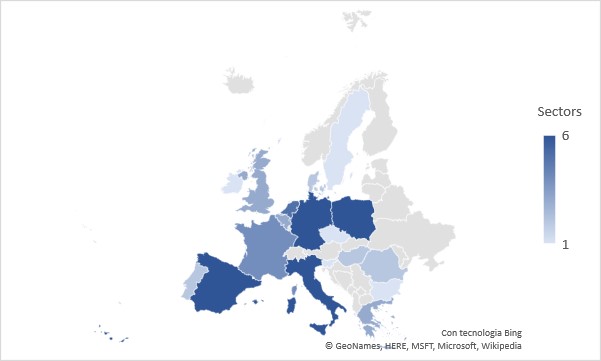 9
OBJECTIVES
METHODOLOGY
THEME 1
THEME 2
THEME 3
THEME 4
THEME 5
RECOMMENDATIONS
Evaluation methodology
10
OBJECTIVES
METHODOLOGY
THEME 1
THEME 2
THEME 3
THEME 4
THEME 5
RECOMMENDATIONS
Data collection tools
DESK RESEARCH
On the relevant legislative acts and documentation and scientific and technical literature at EU level and Member States covered as focus of the evaluation.
STAKEHOLDERS’ SURVEYS
Collection of evidence from primary sources.
Three tailored surveys targeting: i) Member States’ Competent Authorities; ii) Business associations at EU and MS level and iii) Consumer associations.
Data Collection
IN-DEPTH INTERVIEWS 
(Competent Authorities, stakeholders, independent experts)
Collection of evidence for the assessment of the five evaluation themes.
Complement the quali-quantitative evidence collected through other tools and cross-check the validity and reliability of evidence.
FOCUS GROUP
Collection of relevant information from primary sources.
FOUR THEMATIC CASE STUDIES
On fruit juices and certain similar products, cocoa and chocolate products, optional reserved terms for poultry meat and absence of an EU definition for cider.
11
OBJECTIVES
METHODOLOGY
THEME 1
THEME 2
THEME 3
THEME 4
THEME 5
RECOMMENDATIONS
Conclusions on theme I – Effectiveness
12
OBJECTIVES
METHODOLOGY
THEME 1
THEME 2
THEME 3
THEME 4
THEME 5
RECOMMENDATIONS
Conclusions on theme I - effectiveness
EQ 1: To what extent has the current framework of marketing standards been successful in achieving its intended objectives?
EU marketing standards have successfully achieved their objectives in most of the covered sectors.
EU marketing standards have effectively contributed to:
improve the quality of the products they cover in the interest of producers, traders and consumers,
enable the market to be easily supplied with products of a standardised and satisfactory quality,
meet most of the expectations of consumers in terms of receiving adequate and transparent information (partial exception of information related to origin). The perception of the absence of generalised mandatory origin labelling in EU marketing standards as a serious limitation is questionable.
Few limitations:
addressing the issue of degradation of the quality of olive oils over time (when inadequate preservation techniques are applied during storage),
addressing the issue of improper use of protected dairy terms for marketing plant-based substitutes for dairy products.
Sector-specific success stories:
optional  reserved terms for indicating on the label the types of poultry farming (Regulation (EC) No 543/2008),
rules for indicating the farming methods applied for laying hens.
13
OBJECTIVES
METHODOLOGY
THEME 1
THEME 2
THEME 3
THEME 4
THEME 5
RECOMMENDATIONS
Conclusions on theme I - effectiveness
EQ 2: To what extent the current framework of marketing standards has been successful in contributing to improve the economic conditions for production and marketing?
High satisfaction among business stakeholders about the effectiveness of EU marketing standards in improving the economic conditions for production and marketing (both business-to-business and business-to-consumer relationships).
Overall satisfaction of business stakeholders on the effectiveness of the provisions on classification for fresh fruit and vegetables.
Overall satisfaction of business stakeholders (especially farmers and processors) about the effectiveness in creating a level playing field for operators.
Positive judgment on the effectiveness in ensuring a level playing field among different typologies of operators.
Fairly positive judgement on the effectiveness in ensuring a level playing field among operators of different Member States (with some issues affecting the dairy products and olive oils sectors).
Overall positive judgment and absence of significant issues on the effectiveness of the provisions on minimum brix level for reconstituted fruit juices in creating a level playing field for producers.
Positive judgment and absence of significant issues in the assessment on the effectiveness of the provisions on the certification of hops.
The assessment found that the current framework of EU marketing standards has in general been successful in contributing to improve the economic conditions for production and marketing, and in particular in creating a level playing field for producers.
14
OBJECTIVES
METHODOLOGY
THEME 1
THEME 2
THEME 3
THEME 4
THEME 5
RECOMMENDATIONS
Conclusions on theme I - effectiveness
EQ 3: To what extent have the fact of replacing specific marketing standards for 26 types of fresh fruit and vegetables by a general marketing standard altered the effectiveness of the policy?
The most controversial aspect of EU marketing standards in terms of effectiveness emerged on the implications of the replacement of specific marketing standards for 26 types of fresh fruit and vegetables by a general marketing standard.
Stakeholders’ views are divided: farmers are mostly unfavourable, distributors are generally favourable, national competent authorities have mixed views.
However, an investigation on the concrete implications of the transition from product-specific standards to the general marketing standard revealed that the transition had neither significant negative impacts on the overall performance of intra-EU trade in the products affected by the transition, nor a significant influence on the evolution of price volatility for those products.
In the light of the findings presented above, and also taking into account that EU marketing standards have caused very few and inconclusive practical cases of unintended/unexpected effects, and no significant practical cases of “deadweight”, the overall judgment about the effectiveness of EU marketing standards is positive. 
The replacement of specific marketing standards for 26 types of fresh fruit and vegetables by a general marketing standard emerged as the most controversial aspect in terms of effectiveness, at least in the perception of stakeholders.
15
OBJECTIVES
METHODOLOGY
THEME 1
THEME 2
THEME 3
THEME 4
THEME 5
RECOMMENDATIONS
Conclusions on theme II – Efficiency
16
OBJECTIVES
METHODOLOGY
THEME 1
THEME 2
THEME 3
THEME 4
THEME 5
RECOMMENDATIONS
Conclusions on theme II - efficiency
EQ 4: To what extent the incurred costs are justifiable and proportionate to the benefits achieved (by food business operators, Member States, consumers)?
The current cost of compliance to the EU marketing standards incurred by operators across all sectors is judged as justifiable, i.e. proportionate to the results achieved.
The standards contribute important benefits that by far outweigh the costs involved, in particular for hops, poultry meat, eggs, fresh fruit and vegetables, dairy, honey, and fruit jams sectors.
In the olive oil sector this proportionality was questioned by some operators, due to the high costs involved.
The costs of compliance to the standards vary between sectors, in nearly all cases being considered as relatively minor/negligible (except for the olive oil sector).
Benefits include improved product quality, enhanced market access, creating a level playing field between operators and improving the implementation of controls by enforcement authorities.
In principle, consumers organisations support regulatory approaches to the definition of food quality, rather than reliance on voluntary, private standards.
In the case of hops certification, the additional costs incurred by operators were found to be fully justifiable and proportionate to the quality benefits achieved.
17
OBJECTIVES
METHODOLOGY
THEME 1
THEME 2
THEME 3
THEME 4
THEME 5
RECOMMENDATIONS
Conclusions on theme II - efficiency
EQ 5: To what extent there is a potential for simplification of marketing standards?
The assessment revealed some potential for simplification of the standards in the poultry sector.
In the poultry sector, the implementation of Articles 16-18 and Article 20 of Commission Regulation (EC) No 543/2008 on water absorption in poultry meat would lead to unnecessary delays in placing poultry meat products on the market; however, it was not possible for business stakeholders to substantiate the underlying reasons and the associated costs and losses.
In all the other sectors, the potential for simplification was found to be limited (in particular for hops, fresh fruit and vegetables and olive oil)
In the light of the findings presented above, the overall judgment about the efficiency of EU marketing standards (proportionality of costs versus benefits) for the various stakeholders (producers, processors, intermediate operators/traders, retailers, competent authorities, final consumers) is positive. 
Nonetheless, a limitation may be that consumers seem not to be really aware of marketing standards and their benefits  potential limitation in the robustness of the assessment from a consumer standpoint. 
The potential for simplification was found to be limited (including the certification procedure for hops and the marketing standards for fresh fruit and vegetables and olive oil), except in the case of the standards on water absorption in poultry meat, where some potential in that respect was identified.
18
OBJECTIVES
METHODOLOGY
THEME 1
THEME 2
THEME 3
THEME 4
THEME 5
RECOMMENDATIONS
Conclusions on theme III – Relevance
19
OBJECTIVES
METHODOLOGY
THEME 1
THEME 2
THEME 3
THEME 4
THEME 5
RECOMMENDATIONS
Conclusions on theme III - relevance
EQ 6: To what extent does the existing marketing standards framework correspond to the actual needs of stakeholders?
Stakeholders generally deem that the objectives of EU marketing standards respond to the originally identified needs, problems and issues.

Less positive judgement on the relevance of EU marketing standards in responding to new needs, problems and issues emerged after their setting:
capacity to follow the evolution of technology, marketing strategies and consumer preferences,
capacity to address potential side effects in terms of food waste.

A significant minority of stakeholders identified significant limitations of EU marketing standards in addressing the needs, problems and issues of stakeholders in practice.

Provisions on minimal sugar content in jams and the possibility for MS to make derogations have allowed to achieve a satisfactory balance between consumer interest in assuring product preservation and the need to consider national specificities.
20
OBJECTIVES
METHODOLOGY
THEME 1
THEME 2
THEME 3
THEME 4
THEME 5
RECOMMENDATIONS
Conclusions on theme III - relevance
EQ 6: To what extent does the existing marketing standards framework correspond to the actual needs of stakeholders?
Sector-specific limitations mainly concern:
fruit juices sector (labelling), poultry meat sector (water content and alternative production systems), dairy sector (use of protected dairy terms in the marketing of plant-based substitutes for dairy products and absence of a harmonised EU definition for cheese), olive oil sector (organoleptic assessment and lack of uniformity of results from tasting panels, excessive number of quality parameters, redundant information on labels, relatively limited set of positive attributes that can be optionally reported on labels for virgin olive oils).
In conclusion, the current framework establishing EU marketing standards generally corresponds to the actual needs of stakeholders, with some limitations mainly deriving from non-homogenous enforcement/implementation of marketing standards at national level.
By contrast, the current framework is affected:
by more significant limitations in addressing new needs, problems and issues of stakeholders emerged after the setting of marketing standards, especially for what concerns the capacity to follow the evolution of technology, marketing strategies and consumer preferences without impeding innovation, and the capacity of addressing potential side effects of EU marketing standards in terms of food waste;
by a number of sector-specific limitations affecting the fruit juices, poultry meat, dairy and olive oil sectors.
21
OBJECTIVES
METHODOLOGY
THEME 1
THEME 2
THEME 3
THEME 4
THEME 5
RECOMMENDATIONS
Conclusions on theme IV – Coherence
22
OBJECTIVES
METHODOLOGY
THEME 1
THEME 2
THEME 3
THEME 4
THEME 5
RECOMMENDATIONS
Conclusions on theme IV - coherence
EQ 7: To what extent has the implementation of EU marketing standards caused unexpected or unintended effects?
Very few and inconclusive practical cases (all sector-specific) of unintended/unexpected effects of EU marketing standards emerged from the assessment.
No cross-sectoral unintended/unexpected effects of EU marketing standards were identified.
Few sector-specific cases are rather controversial (waste for eggs and F&V, animal welfare in foie gras).
The assessment did not identify any significant practical cases of “deadweight”.
EQ 8: To what extent are various instruments of EU marketing standards coherent between each other?
The degree of internal coherence of EU marketing standards perceived by both business stakeholders and national competent authorities is high.
The various instruments of EU marketing standards are coherent with each other.
EQ 9: To what extent are EU marketing standards coherent with other EU rules?
On the external coherence of EU marketing standards vis-à-vis other relevant EU rules covering food safety, animal health, provision of food information to consumers, geographical indications and organic products, the most significant issue is a “cross-sectoral” one related to the combination in EU marketing standards of requirements that are related to product quality, to food safety and to provision of food information to consumers (potentially resulting in overlaps and inconsistencies)
Some stakeholders would welcome EU marketing standards exclusively focused on quality requirements.
23
OBJECTIVES
METHODOLOGY
THEME 1
THEME 2
THEME 3
THEME 4
THEME 5
RECOMMENDATIONS
Conclusions on theme IV - coherence
EQ 10: To what extent are EU instruments coherent with international marketing standards (Codex, UNECE, etc.) and with private marketing standards?
EU marketing standards are consistent with international marketing standards.
As for private standards, the ones with the widest uptake in the EU mainly pursue different objectives than those pursued by EU marketing standards.
Any private standard cannot derogate from compliance with the applicable EU and national legislation: this should automatically ensure consistency between EU marketing standards and private marketing standards. However, uptake of private standards is always voluntary, and private standards can set more demanding requirements than EU marketing standards.
In the light of the findings, and taking into account that EU marketing standards have caused very few (and rather controversial) practical cases of unintended/unexpected effects, and no significant practical cases of “deadweight”, the overall judgment on the internal and external coherence of EU marketing standards is positive. 
The only significant cross-sectoral issue emerged from the assessment concerns the combination in EU marketing standards of requirements which are related to product quality, to food safety and to provision of food information to consumers: according to some consulted national competent authorities, such combination may result in some overlaps and inconsistencies, and may pose challenges for enforcement and controlling activities.
24
OBJECTIVES
METHODOLOGY
THEME 1
THEME 2
THEME 3
THEME 4
THEME 5
RECOMMENDATIONS
Conclusions on theme V – EU added value
25
OBJECTIVES
METHODOLOGY
THEME 1
THEME 2
THEME 3
THEME 4
THEME 5
RECOMMENDATIONS
Conclusions on theme V - EU added value
EQ 11: To what extent separate EU Marketing Standards are justifiable and provide added value in addition to international marketing standards (Codex, UNECE, etc.) and the applicable private standards?
Most of the consulted stakeholders deem that separate EU marketing standards are justifiable and provide added value with respect to international marketing standards.
The main strengths of EU marketing standards vis-à-vis international ones are:
The mandatory nature of EU marketing standards, which ensures a homogeneous level of consumer protection, fair trading practices and a level playing field for operators within the EU.
The fact that the objectives and requirements of EU marketing standards have been tailored to the specific needs of the EU market.
Most of the consulted stakeholders also deem that separate EU marketing standards are justifiable and provide added value with respect to the applicable private marketing standards.
The main strengths of EU marketing standards vis-à-vis private ones are:
The mandatory nature of EU marketing standards.
The fact that EU marketing standards establish requirements that must be complied with across the EU, and that those minimum requirements are already set on relatively high standards for many products.
26
OBJECTIVES
METHODOLOGY
THEME 1
THEME 2
THEME 3
THEME 4
THEME 5
RECOMMENDATIONS
Conclusions on theme V - EU added value
EQ 12: To what extent would establishment of EU marketing standards for the sectors/products currently not covered, create an EU added value?
The main potential advantages stemming from the establishment of EU marketing standards for the sectors/products currently not covered were identified in the opportunities for tackling unaddressed needs, and in increased benefits for stakeholders:
improved market access for producers; 
improved transparency on the market; 
removal of technical barriers to trade  promotion of intra-EU trade for the products concerned; 
definition of minimum quality standards for the products concerned;
contribution to improved average quality of the products concerned;
provision of improved and more homogeneous information on the concerned products to consumers.
The Focus Group carried out with selected sectoral representatives confirmed the concrete benefits derived from the introduction of EU marketing standards for – among others - fresh fruit and vegetables, jams, fruit juices, poultry, milk and dairy products.
Focus Group participants noted that in some sectors with a strong history of self-regulation such as potatoes there would be no need for the introduction of legislation-based EU marketing standards. Similarly in other sectors such as fruit spreads and processed fruit and vegetables there would be no need as the specificities of these markets and consumer needs are fully addressed by the various private systems in operation.
27
OBJECTIVES
METHODOLOGY
THEME 1
THEME 2
THEME 3
THEME 4
THEME 5
RECOMMENDATIONS
Conclusions on theme V - EU added value
EQ 12: To what extent would establishment of EU marketing standards for the sectors/products currently not covered, create an EU added value?
As for possible development of an EU definition of cheese, a consulted EU-level sectoral association deemed that it would address the potentially negative implications of different definitions applying at Member State level. However, the assessment revealed divided views of the consulted national competent authorities on whether the absence of a harmonised EU definition of “cheese” has left unaddressed some specific needs of the sector. The analysis of the state of play concerning differences in national legislation-based definitions of cheese identified a potentially important aspect in the use of reconstituted dried milk and of concentrated milk as raw material for cheese production. 

According to the consulted business stakeholders, and in line with the outcomes of the discussion in the Focus Group, the process of developing an EU definition of cheese should take the Codex General Standard for cheese as a basis; however, according to the consulted business stakeholders, the elaboration of an EU definition of cheese would be a challenging task, mainly due to the aforementioned differences in the relevant national legislation, while it can be argued that Member States would probably ask for derogations in order to keep some flexibility with respect to special ingredients currently included in their national definitions of cheese.
28
OBJECTIVES
METHODOLOGY
THEME 1
THEME 2
THEME 3
THEME 4
THEME 5
RECOMMENDATIONS
Recommendations
29
OBJECTIVES
METHODOLOGY
THEME 1
THEME 2
THEME 3
THEME 4
THEME 5
RECOMMENDATIONS
Recommendations
Recommendations aimed at improving the effectiveness and relevance of marketing standards
Sectoral associations and several Member State competent authorities highlighted the issue of improper use of protected dairy terms (e.g. milk, butter, cheese, yogurt) for marketing plant-based substitutes for dairy products. The issue was found to derive from a non-homogenous enforcement at Member State level of the list  of national exemptions (EU Commission Decision 2010/791/EU of 20 December 2010) from the prohibition to use protected dairy terms for the marketing of non-dairy products. However, no evidence allowing to appreciate the actual magnitude of the economic implications of those marketing practices for the dairy sector could be retrieved.
A deeper investigation on the nature and extent of the implications of the issue for both consumers and business stakeholders is hence recommended, with a view to understanding whether some regulatory adjustments should be made.
30
OBJECTIVES
METHODOLOGY
THEME 1
THEME 2
THEME 3
THEME 4
THEME 5
RECOMMENDATIONS
Recommendations
Recommendations aimed at improving the effectiveness and relevance of marketing standards (cont.)
The assessment revealed some sector-specific limitations of EU marketing standards in following the evolution of technology, marketing strategies and consumer preferences without impeding innovation.
In the poultry meat sector  provisions on water content and alternative production systems  could be updated to follow the evolution of technology, marketing strategies and consumer preferences.
In the olive oil sector  limitations related to: organoleptic assessment; the relatively limited set of positive attributes which can be optionally reported on labels for virgin olive oils . Furthermore, a specific assessment also revealed significant limitations of the different categories of olive oils defined by Member States in reflecting the needs of the market.
Also considering that sectoral stakeholders have made (or are elaborating) concrete proposals in that respect, it is recommended to consider whether the aforementioned provisions should be updated.
31
OBJECTIVES
METHODOLOGY
THEME 1
THEME 2
THEME 3
THEME 4
THEME 5
RECOMMENDATIONS
Recommendations
Recommendations aimed at improving the effectiveness and relevance of marketing standards (cont.)
The assessment revealed that consumer organisations, and even more so consumers, have limited awareness of EU marketing standards. This implies that any effort for improving awareness of EU marketing standards among consumer associations and consumers, in order to involve them more actively in the related policy-making process, can contribute to a better adaptation of the provisions in EU marketing standards targeting consumers and business-to-consumer relationships to the needs of the consumers themselves.
In practical terms, this would entail the organisation of events (workshops, seminars) dealing with the role of EU marketing standards in the framework of the CAP and of EU food policy, and the elaboration and dissemination of informative material on the topic in a language accessible to a wider, non-specialist audience, such as the representatives of consumer associations and individual consumers.
32
OBJECTIVES
METHODOLOGY
THEME 1
THEME 2
THEME 3
THEME 4
THEME 5
RECOMMENDATIONS
Recommendations
Recommendations aimed at improving the coherence of marketing standards
The most significant issue in terms of coherence is related to the combination in EU marketing standards of requirements that are related to product quality, to food safety and to provision of food information to consumers.
A possible solution to this issue may be to enhance the efforts in clarifying to the concerned competent authorities the hierarchical relationship among the concerned provisions in the three legislation bodies (marketing standards, food safety, provision of food information to consumers). In practical terms, this would entail the organisation of events (workshops, seminars) to provide the needed clarifications to national competent authorities.
33
OBJECTIVES
METHODOLOGY
THEME 1
THEME 2
THEME 3
THEME 4
THEME 5
RECOMMENDATIONS
Recommendations
Recommendations aimed at improving the coherence of marketing standards (cont.)
The assessment identified potential implications of EU marketing standards for eggs and fresh fruit and vegetables in terms of increased/reduced losses and waste. More specifically:
Increased food waste volumes for eggs were related by some consulted national competent authorities especially to provisions on sell-by date and also those on minimum durability of eggs. However, business stakeholders did not see clear linkages between the aforementioned effect and EU marketing standards for eggs. The reviewed literature suggests that there is a linkage between increased waste and date marking in the case of eggs, even if the underlying reasoning is not backed by specific concrete evidence.
As for the potential implications in terms of increased waste stemming from “aesthetic requirements” (concerning colour, shape, size, grading) set out in the remaining 10 product-specific EU marketing standards for fresh fruit and vegetables, whereas the consulted business stakeholders did not identify any negative implications, the reviewed literature suggests a linkage between increased waste and “aesthetic requirements”, even if very limited concrete evidence is available to substantiate the underlying reasoning. By contrast, some consulted CAs and some studies suggest that EU marketing standards for fresh fruit and vegetables would instead contribute to reduced food waste and losses, and that most of the grading losses for fresh fruit and vegetables would derive from particularly demanding private standards, rather than from EU marketing standards.
34
OBJECTIVES
METHODOLOGY
THEME 1
THEME 2
THEME 3
THEME 4
THEME 5
RECOMMENDATIONS
Recommendations
Recommendations aimed at improving the coherence of marketing standards (cont.)
Recommendation:










Possible development of EU marketing standards for sectors/products currently not covered
Even with some limitations deriving from the limited awareness among the consulted stakeholders of the relevant topics, the evaluation identified the main potential advantages stemming from the establishment of EU marketing standards for the sectors/products currently not covered in the opportunities for tackling unaddressed needs, and in increased benefits for stakeholders.
In the light of the limited evidence available on unintended/unexpected effects of the concerned provisions - and more in general of EU marketing standards - in terms of increased (or reduced) food losses and waste, any initiative aimed at promoting empirical research on the matter would help to appreciate the actual nature, extent and severity of those effects, with a view to understanding whether some regulatory adjustments should be made to address the issue.
35
OBJECTIVES
METHODOLOGY
THEME 1
THEME 2
THEME 3
THEME 4
THEME 5
RECOMMENDATIONS
Recommendations
Possible development of EU marketing standards for sectors/products currently not covered (cont.)
Whereas the views of the consulted stakeholders on the need to elaborate an EU harmonised definition of cheese were rather divided, in the case of cider, the consulted business stakeholders deem that the development of an EU definition for cider (and pear cider/”perry”) would respond to unaddressed needs in terms of more homogeneous levels of consumer protection, more level playing field and removal of barriers to intra-EU trade. 
A Focus Group discussion held for the purposes of the evaluation specified that the key element of a standard would be the confirmation that to be called “cider” or “perry”, the product needs be derived from apples or pears “by fermentation only”: this issue was not contentious. 
A “light” marketing standard established through EU legislation was hence considered to be relatively easily achievable; however, the issue of the minimum content of apple (pear) juice in the product called “cider” (“perry”) was found to be more complex to address, due to the differing national standards in this regard.
Also considering that sectoral stakeholders have already undertaken initiatives aimed at elaborating a proposal for a harmonised EU definition of cider, it is deemed that any initiative aimed at investigating more in depth the possible benefits of establishing such definition, as well as at promoting dialogue among the concerned stakeholders (business operators and competent authorities) on the matter, would be beneficial.
36
Thank you for your attention
Contacts


Areté s.r.l. 
www.areteonline.net 

Via del Gomito 26/4, I - 40127 Bologna
Tel  +39 051 4388500 - Fax +39 051 561186

Project Manager for the study:
Enrica Gentile
egentile@areteonline.net
37